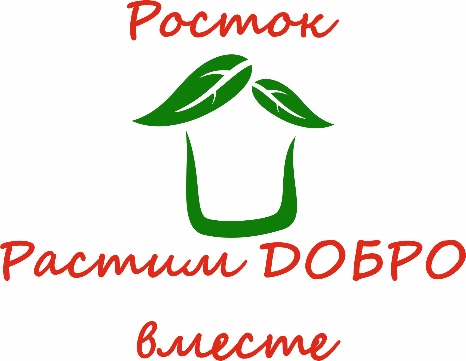 Правовое волонтёрствоОренбургская область ГАПОУ «ОТТ им.Стеценко»
Лучшая практика в профориентации и содействии трудоустройству студентов и выпускников
Добровольческий клуб «Росток»
Название "Росток" отражает смысл нашей идеи – помочь нуждающимся гражданам и зародить в них надежду на светлое будущее.
Целевая аудитория практики
Студенты 2-3 курса техникума специальность «Право и организация социального обеспечения»
Это возможность получить профессиональный опыт, который будет полезен при трудоустройстве и в дальнейшем в профессиональной деятельности
Шаги по реализации практики
1)	Определяем круг нуждающихся граждан с помощью партнеров  проекта
2)	Приглашаем на консультацию
3)	Устанавливаем круг вопросов, которые необходимо решить для достижения результата
4)	Выполняем работу
5)	Подводим итоги и определяем зоны роста
Результаты
Проведено более 50 консультаций
Составлено более 20 заявлений в суд и прокуратуру
Оказана помощь в назначении и оформлении социальных выплат
Партнеры проекта
Техникум

Комплексный центр социального обслуживания населения 

Администрация района
Призыв
Наши студенты сегодня – это будущее нашей страны завтра!
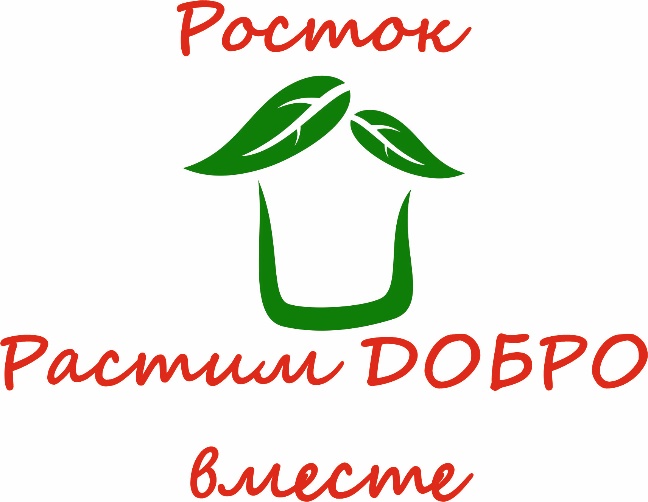